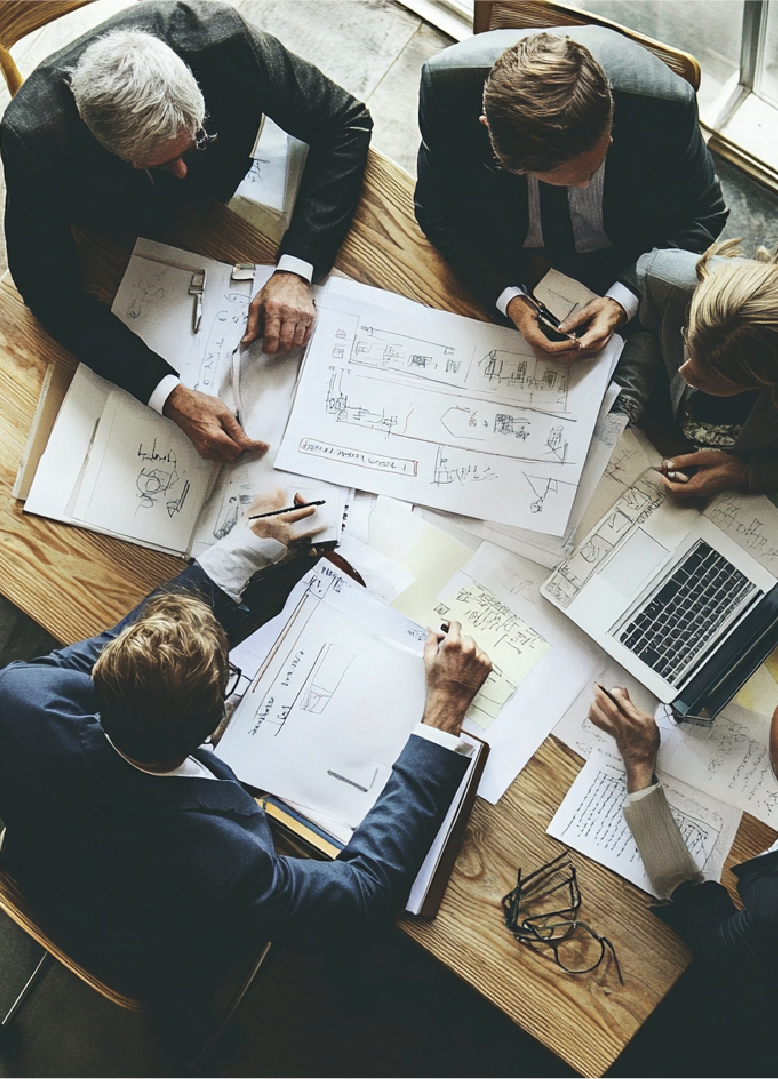 BUSINESS
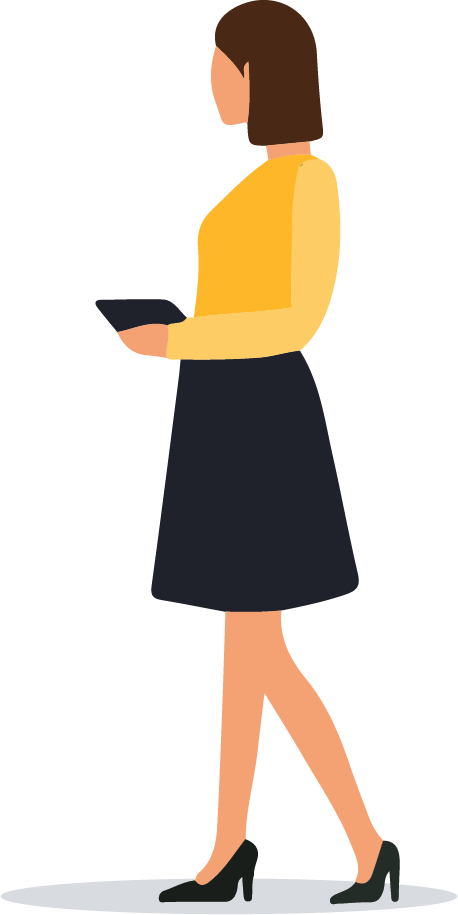 PLAN
This is where your incredible presentation begins
TABLE OF CONTENTS
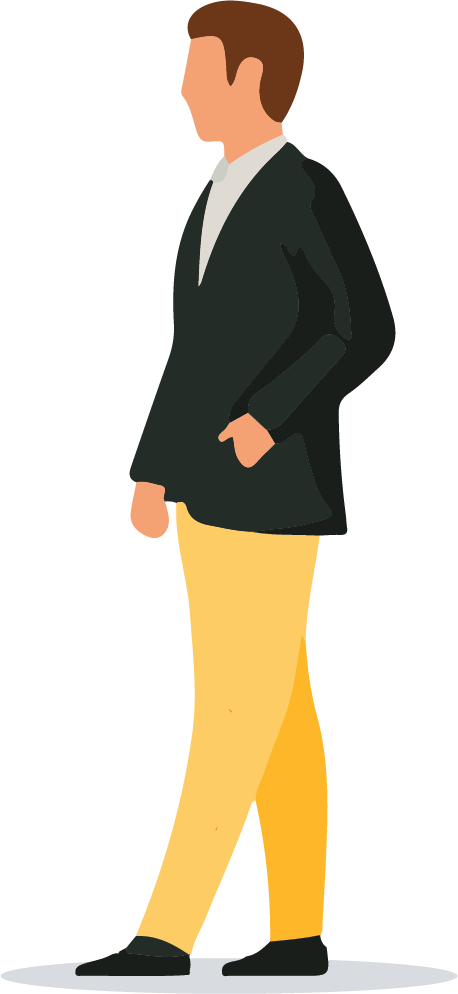 Strategy & Operations
Management & Team
Introduction
Market Analysis
Financials
Risks
01
02
03
04
05
06
Briefly tell about the slides that will be included in this group.
Briefly tell about the slides that will be included in this group.
Briefly tell about the slides that will be included in this group.
Briefly tell about the slides that will be included in this group.
Briefly tell about the slides that will be included in this group.
Briefly tell about the slides that will be included in this group.
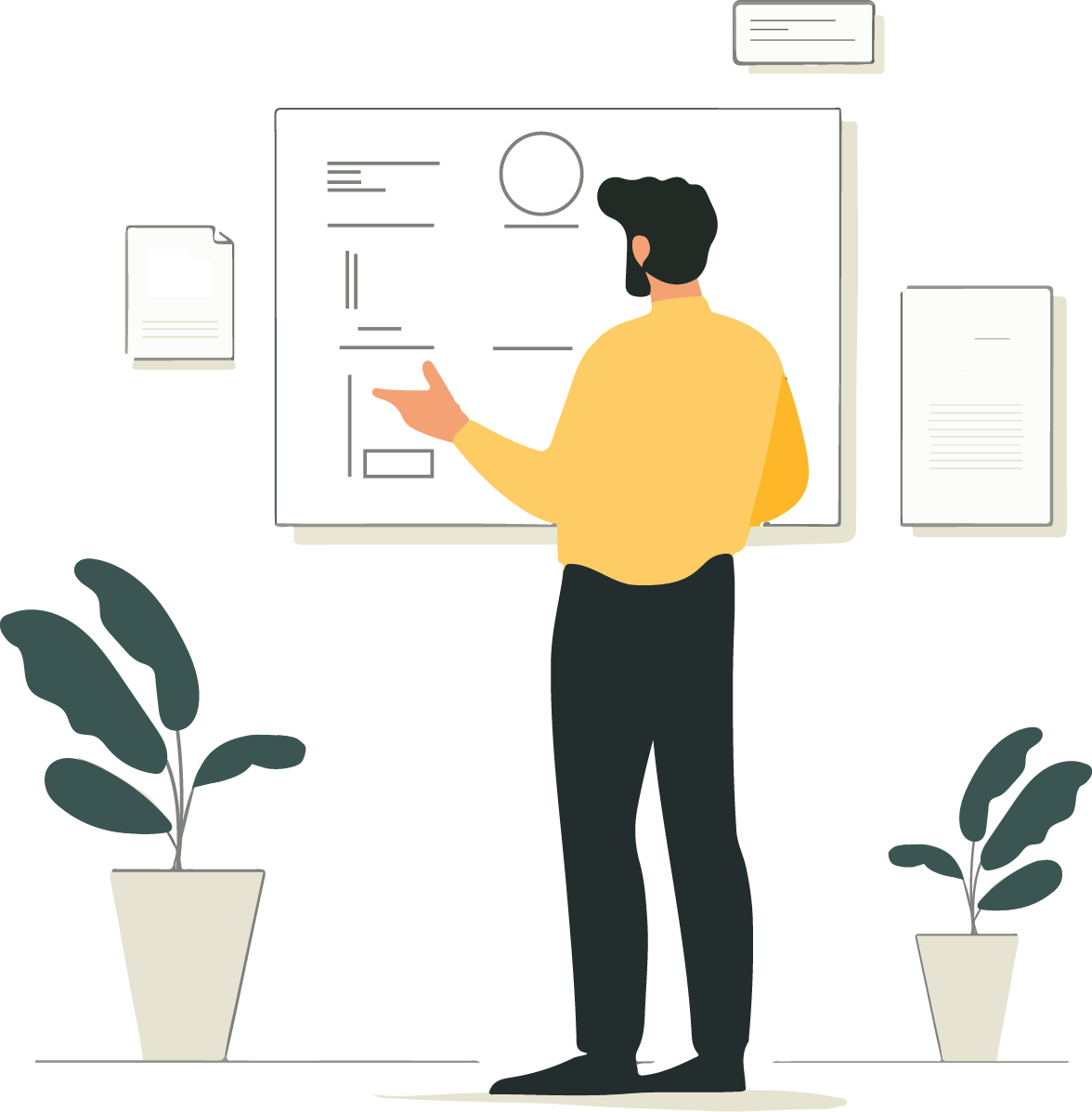 01
INTRODUCTION
Briefly tell about the slides that will 
be included in this group
COMPANY 
OVERVIEW
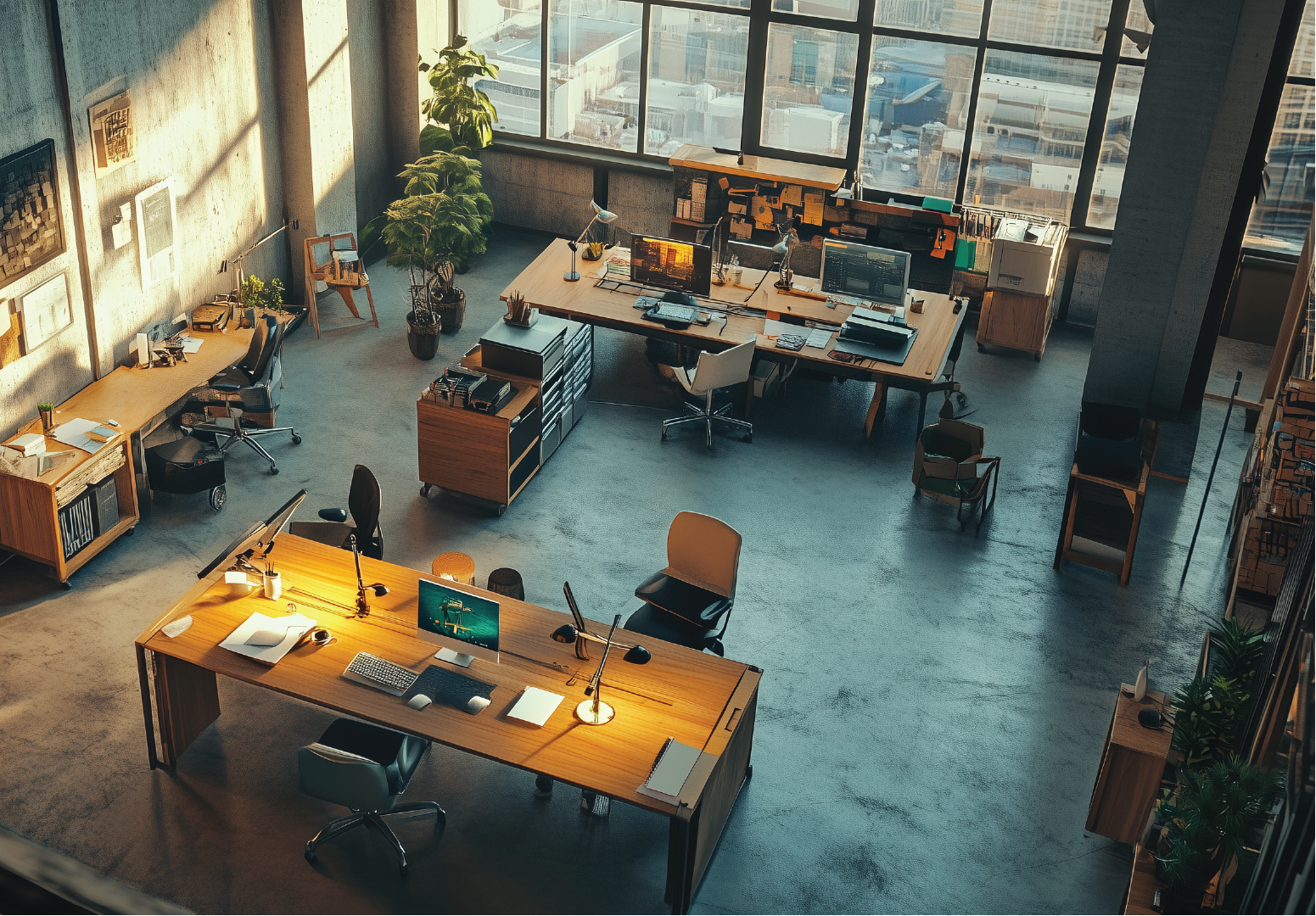 Briefly describe your company, including its name, location, and the products/services offered.
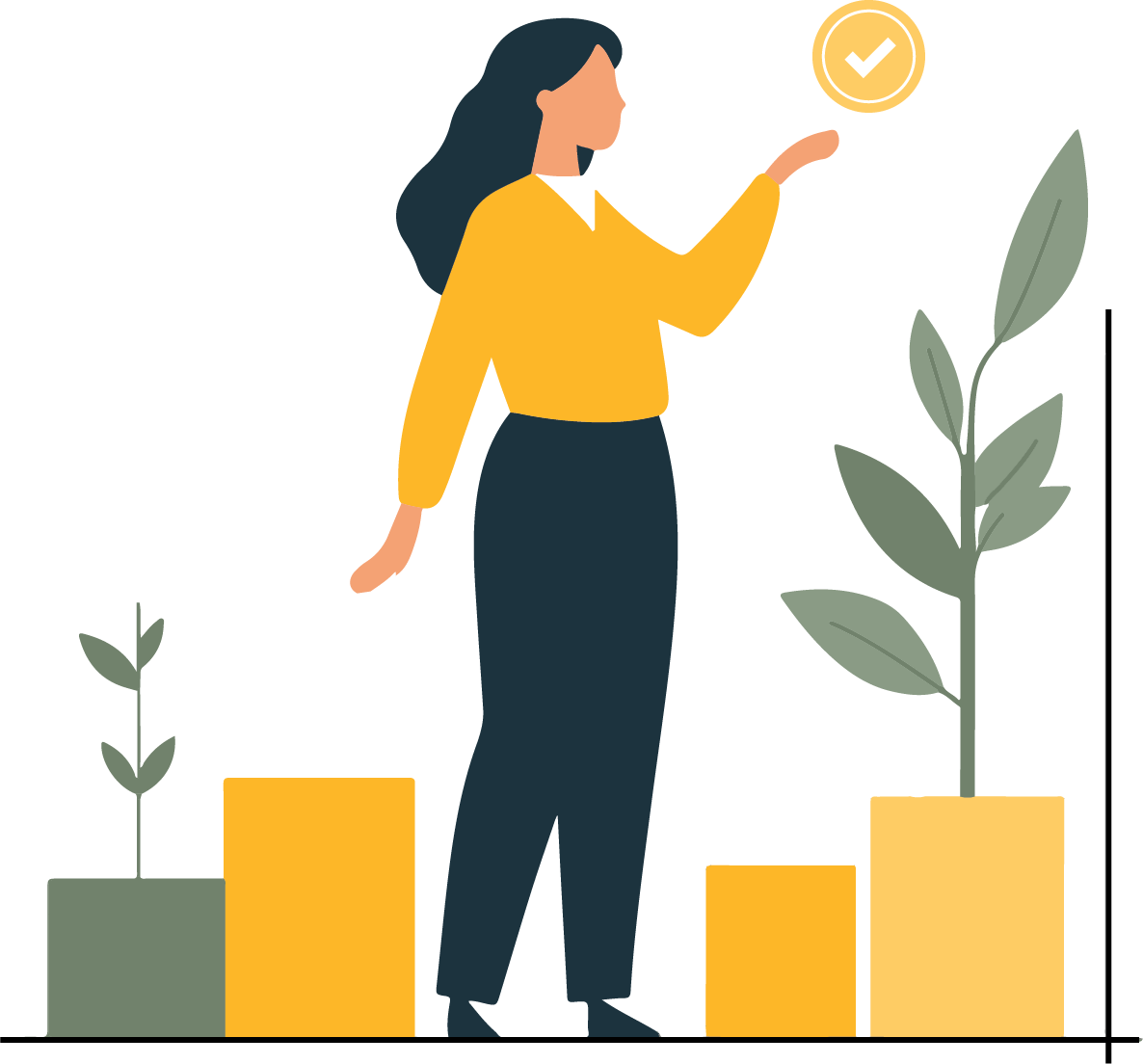 MISSION
& VISION
State your company’s purpose and 
what it aims to achieve.
MAIN OBJECTIVES:
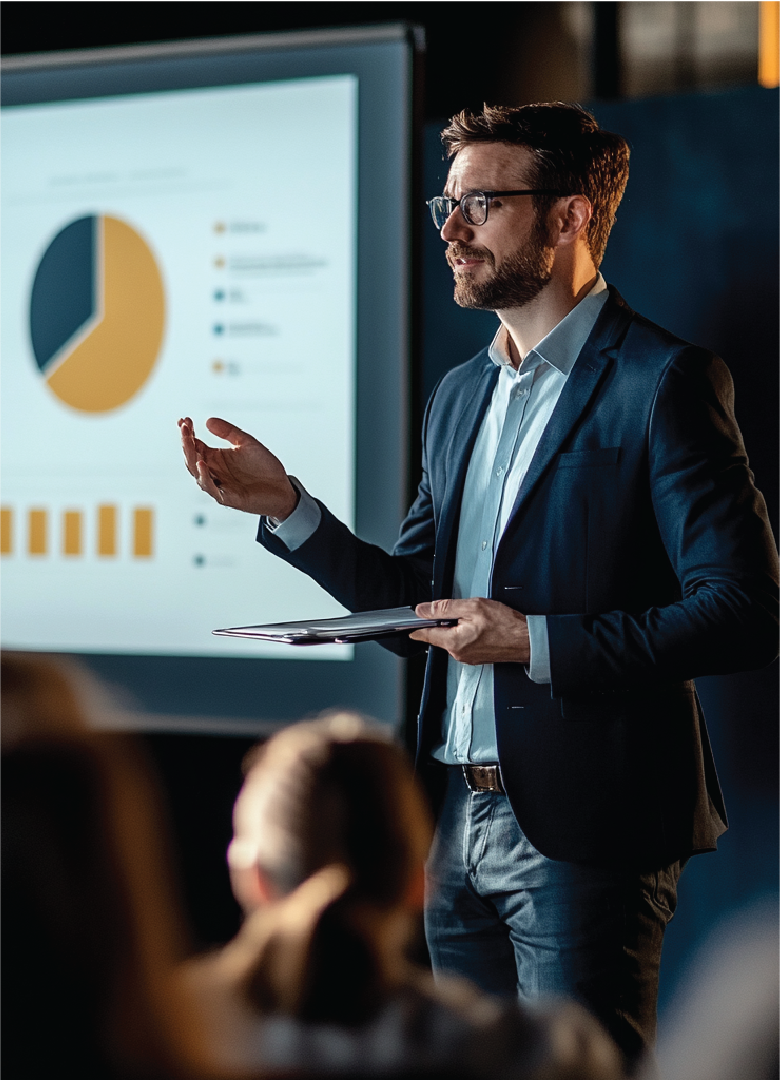 Objectives
Objectives
Objectives
01
02
03
Highlight short-term and long-term goals.
Highlight short-term and long-term goals.
Highlight short-term and long-term goals.
THE PROBLEM
For the Problem slide, describe the specific issue or challenge your target market faces that your business aims to solve.
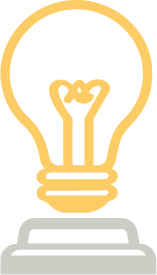 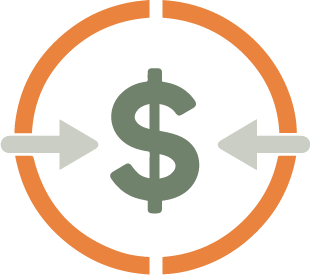 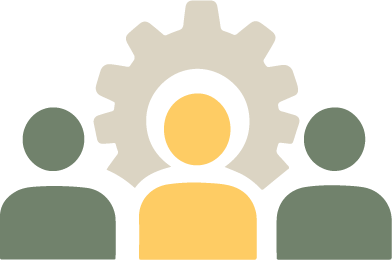 Define the 
Problem
Impact on 
Customers
Why It 
Matters
Explain how this problem impacts your customers’ lives or businesses.
Highlight why solving this 
problem is crucial and the 
potential benefits to your 
customers.
Clearly state the problem affecting your target 
audience.
SOLUTION
For the Solution slide, outline how your product or service addresses the problem 
you identified.
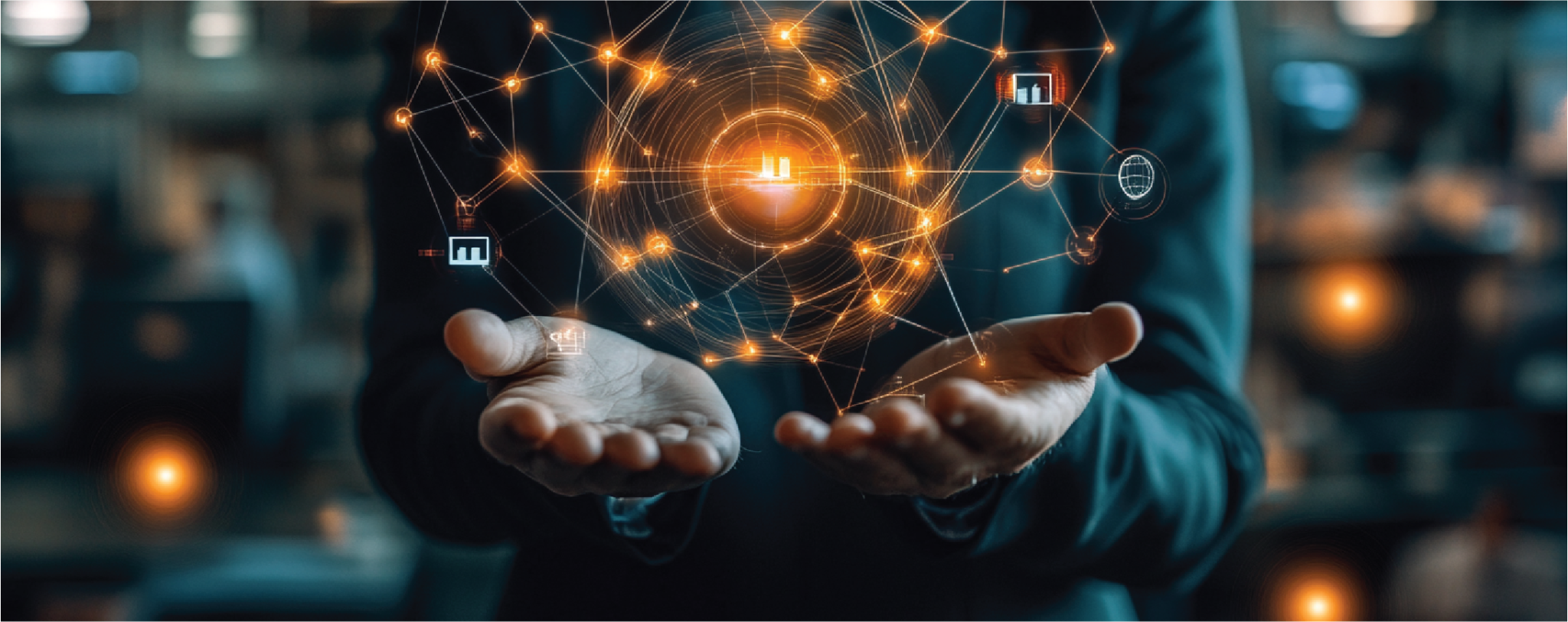 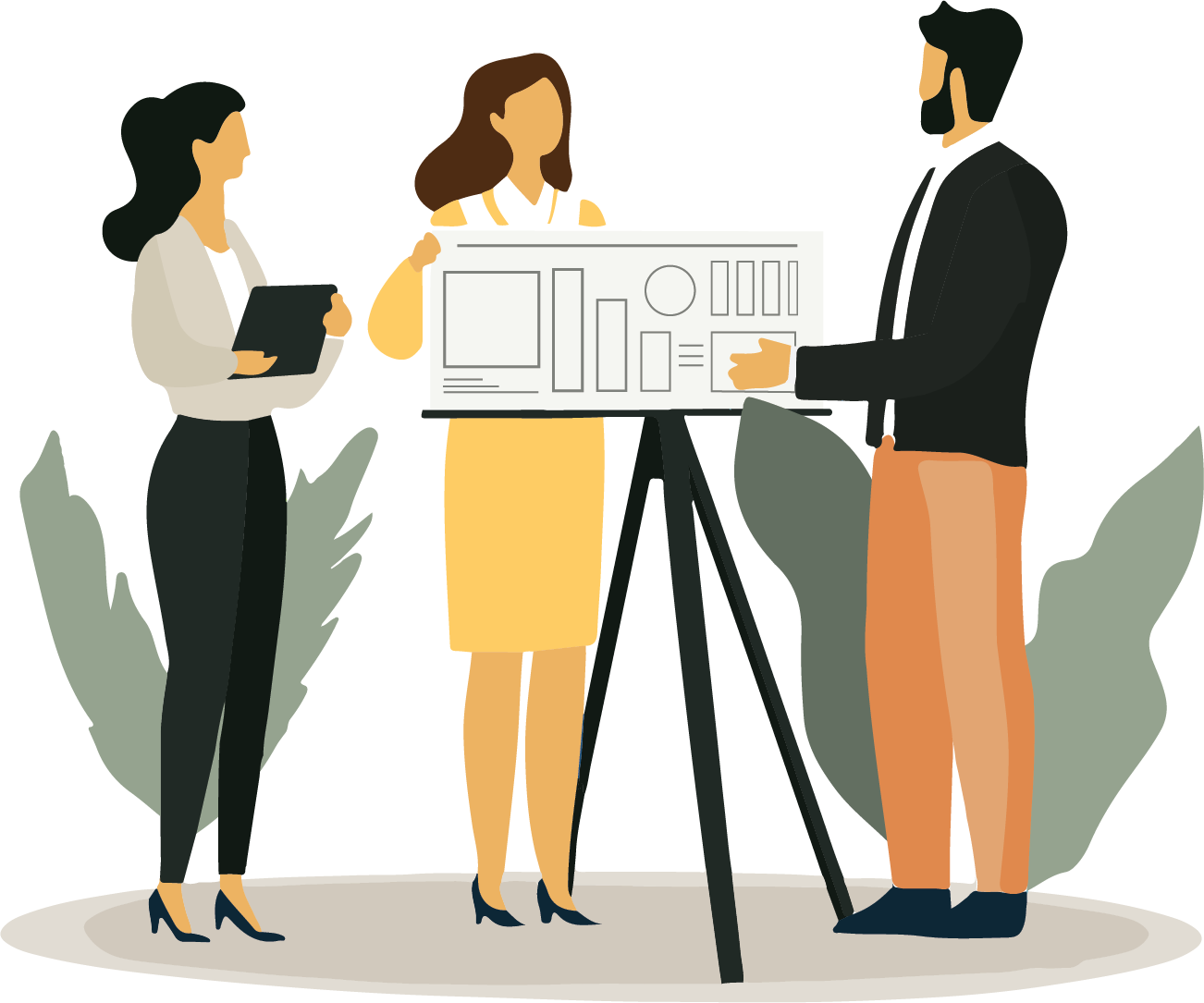 02
MARKET
ANALYSIS
Briefly tell about the slides that will 
be included in this group
WHO ARE YOUR 
CUSTOMERS?
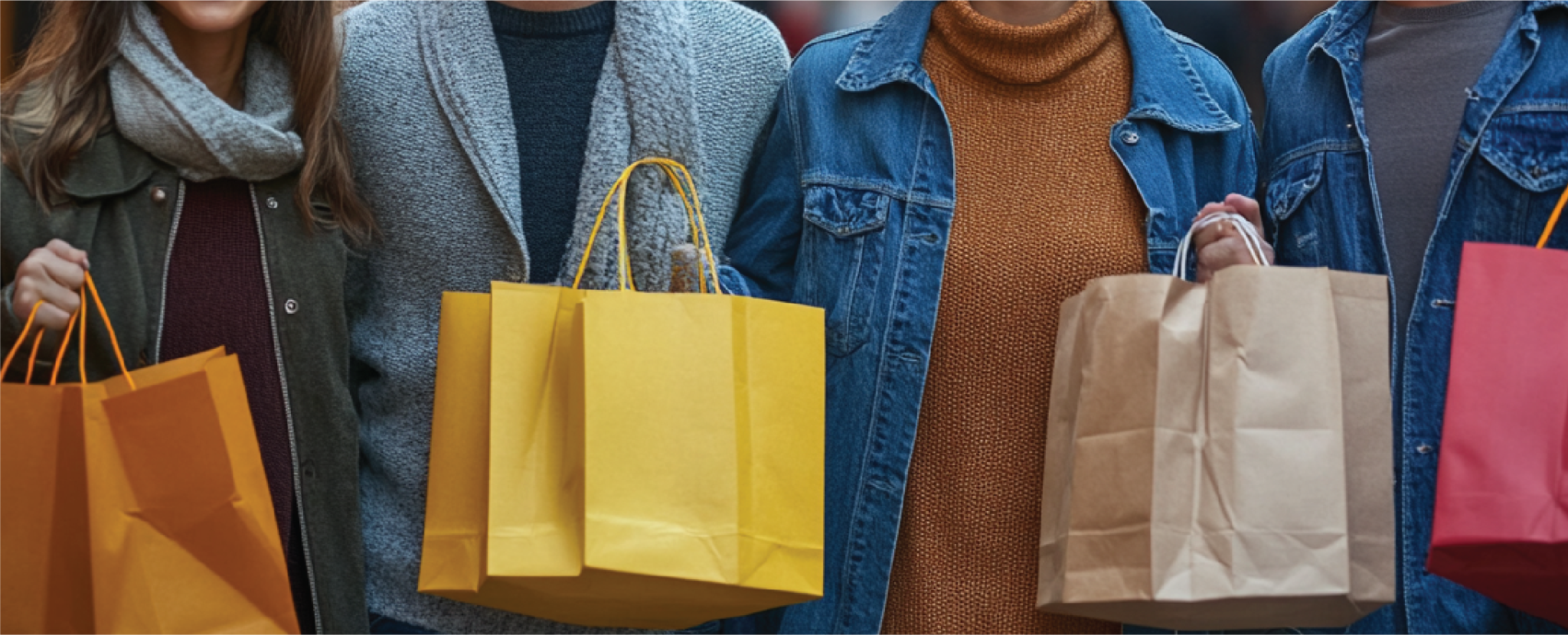 MARKET ANALYSIS
15%
35%
25%
25%
Key 
Needs 1
Key 
Needs 2
Key 
Needs 3
Key 
Needs 4
Identify relevant market trends and how they influence your business.
Identify relevant market trends and how they influence your business.
Identify relevant market trends and how they influence your business.
Identify relevant market trends and how they influence your business.
CUSTOMER PERSONA
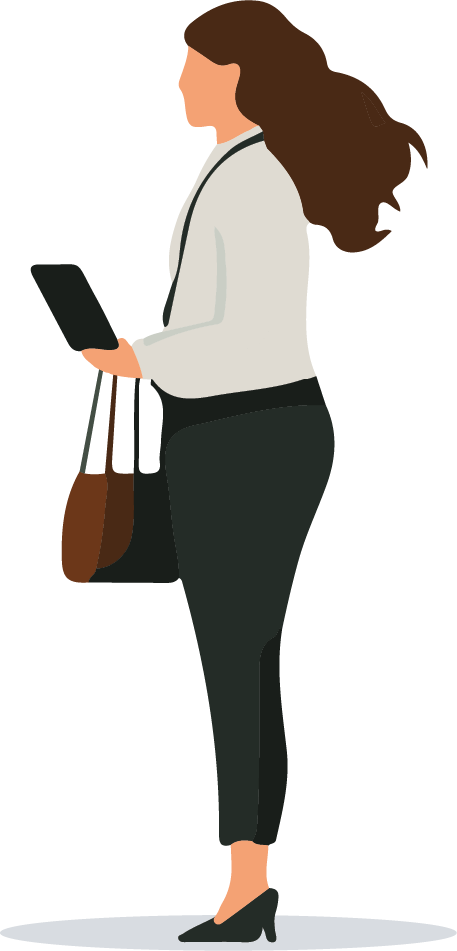 Demographics
Occupation
Pain Points
Goals & Needs
Motivations
Preferred Channels
Age, gender, location, education level, income.
Job role and industry, e.g., Marketing Manager in Tech.
Challenges or frustrations faced by the persona.
What the persona aims to achieve and their primary needs.
Factors that drive the persona to make decisions.
How they prefer to receive information (e.g., social media, email).
INDUSTRY ANALYSIS
Category
Details
Industry Overview
Description of the industry, its size, and recent trends.
Growth Potential
Projected growth rate and future opportunities within the industry.
Key Players
Major companies and competitors in the industry.
Barriers to Entry
Challenges like capital requirements, regulations, or competition.
Industry Challenges
Current issues such as economic conditions or technology disruptions.
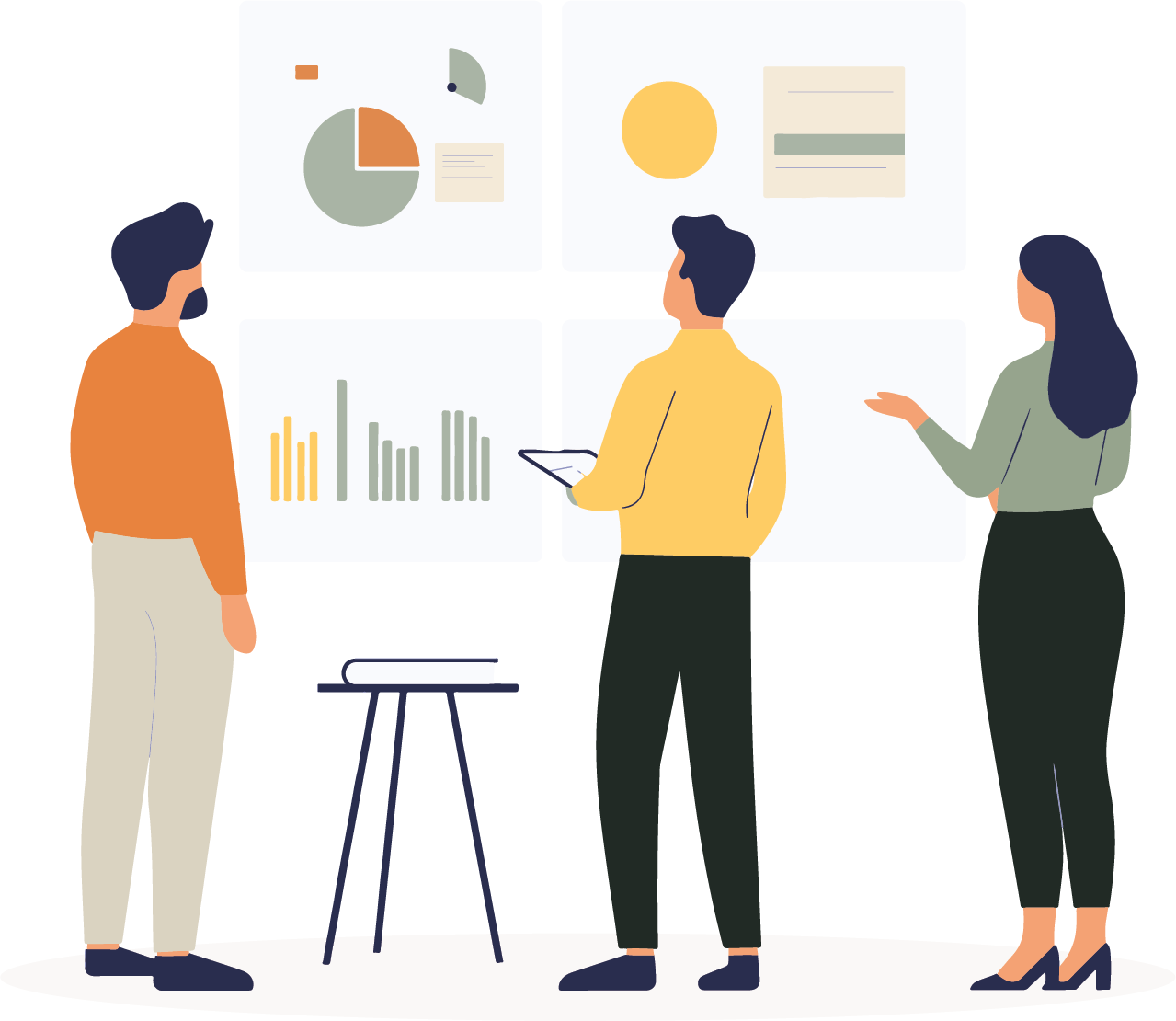 03
STRATEGY & 
OPERATIONS
Briefly tell about the slides that 
will be included in this group
MARKETING PLAN
Category
Details
Marketing Objectives
Increase brand awareness, generate leads, improve customer engagement.
Target Audience
Specific customer segments based on demographics, interests, and behavior.
Marketing Strategies
Digital marketing, content marketing, social media campaigns, partnerships.
Channels
Social media (Facebook, Instagram), Email marketing, SEO, PPC.
Budget Allocation
Percentage allocation for each channel (e.g., 30% social media, 25% PPC).
YOUR SALES PLAN
Sales 
Objectives
Sales 
Channels
Target 
Customers
Sales 
Process
Sales 
Strategies
Sales 
Tools
Set specific goals (e.g., revenue targets, number of units sold).
Specify channels such as e-commerce, retail stores, 
or B2B sales.
Define customer segments and personas to focus on.
Step-by-step process from lead generation to closing the sale.
Outline approaches like direct sales, partnerships, and online sales.
Tools used for CRM, sales tracking, and automation.
PRODUCT ROADMAP
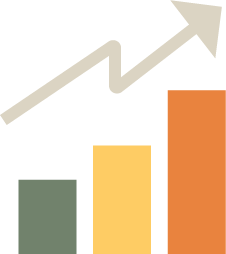 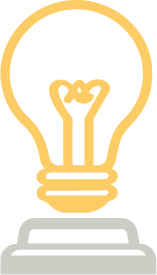 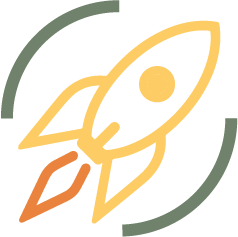 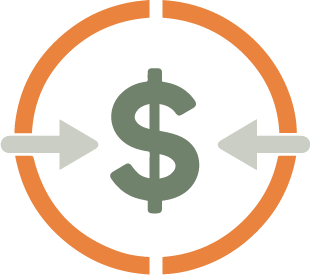 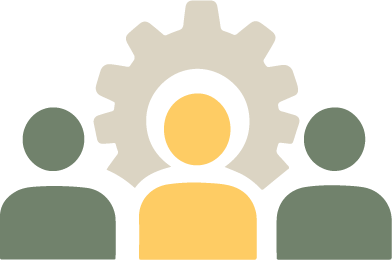 Q1
Q2
Q3
Q4
Y1
PHASE 1:
DEVELOPMENT
PHASE 2:
TESTING
PHASE 3:
LAUNCH
PHASE 4:
GROWTH
PHASE 5:
MATURITY
Build core features, prototype development.
Validate product functionality and performance.
Release product to the market.
Expand user base, introduce new features.
Optimize product, improve customer satisfaction.
844,800,00
Include a slide with big numbers to grab your audience's attention.
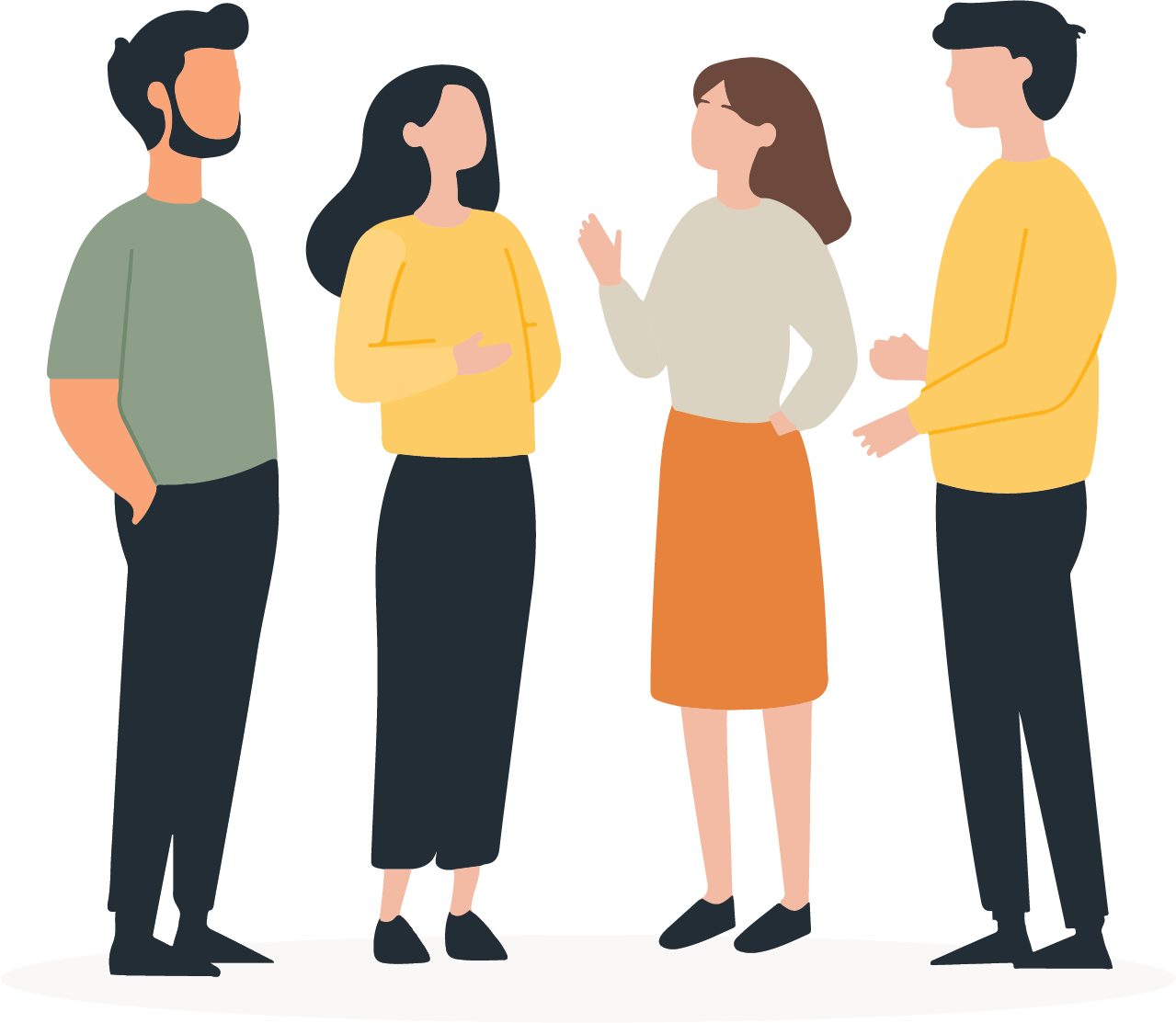 04
MANAGEMENT 
& TEAM
Briefly tell about the slides that 
will be included in this group
OUR TEAM
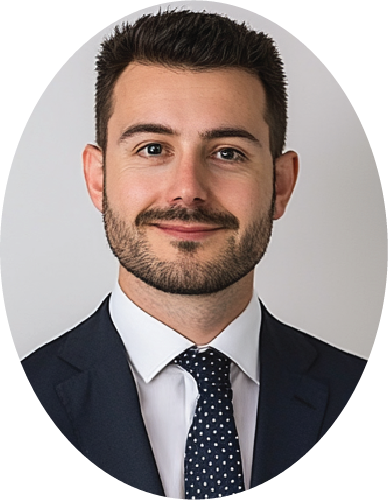 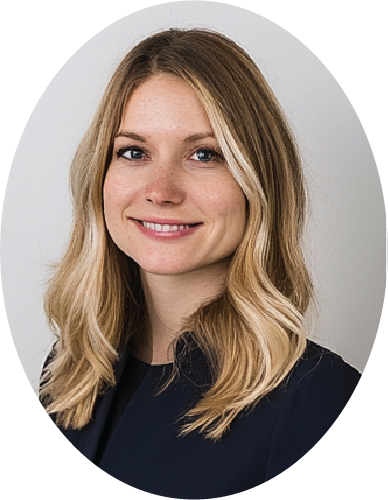 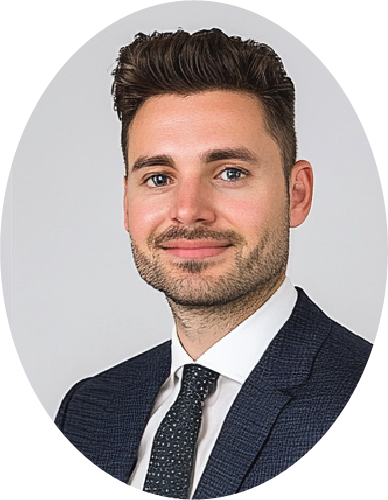 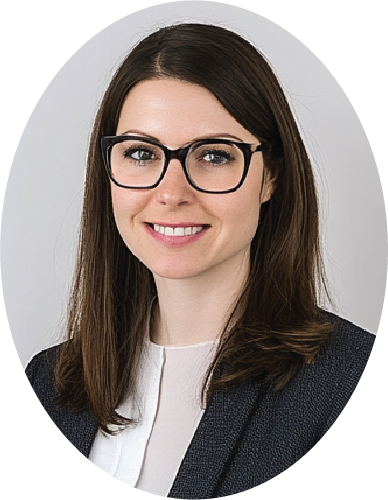 BENJAMIN THOMAS
LIAM ANDERSON
EMILY JOHNSON
OLIVIA SMITH
Briefly tell about this worker,
position and features.
Briefly tell about this worker,
position and features.
Briefly tell about this worker,
position and features.
Briefly tell about this worker,
position and features.
OTHER TEAM 
MEMBERS
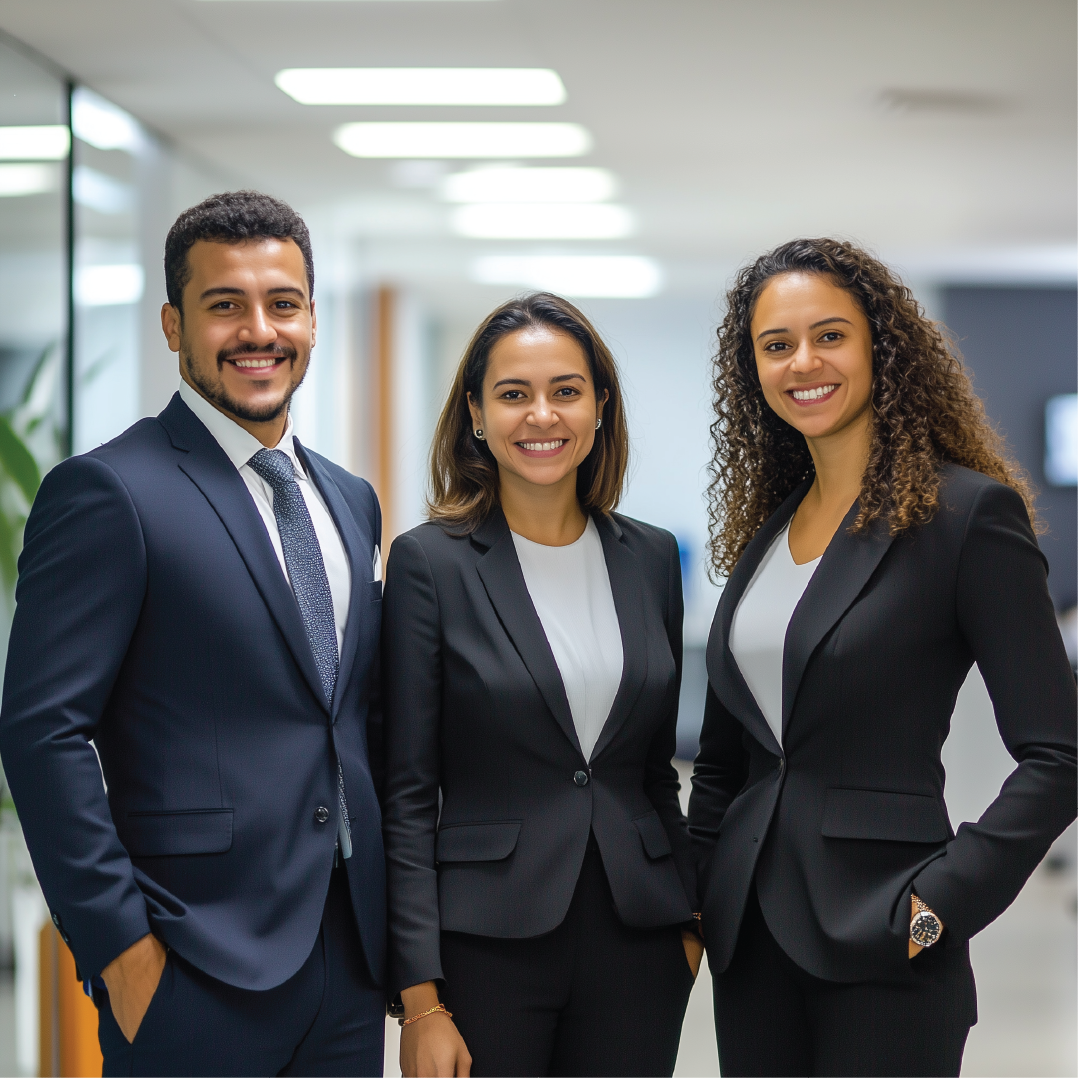 ISABELLA DAVIS
SOPHIA BROWN
NOAH MARTINEZ
Briefly tell about this worker,
position and features.
Briefly tell about this worker,
position and features.
Briefly tell about this worker,
position and features.
ORGANIZATION CHART
Name and Position
Name and Position
Name and Position
Name and Position
Name and Position
Name and Position
COMPANY LOCATIONS
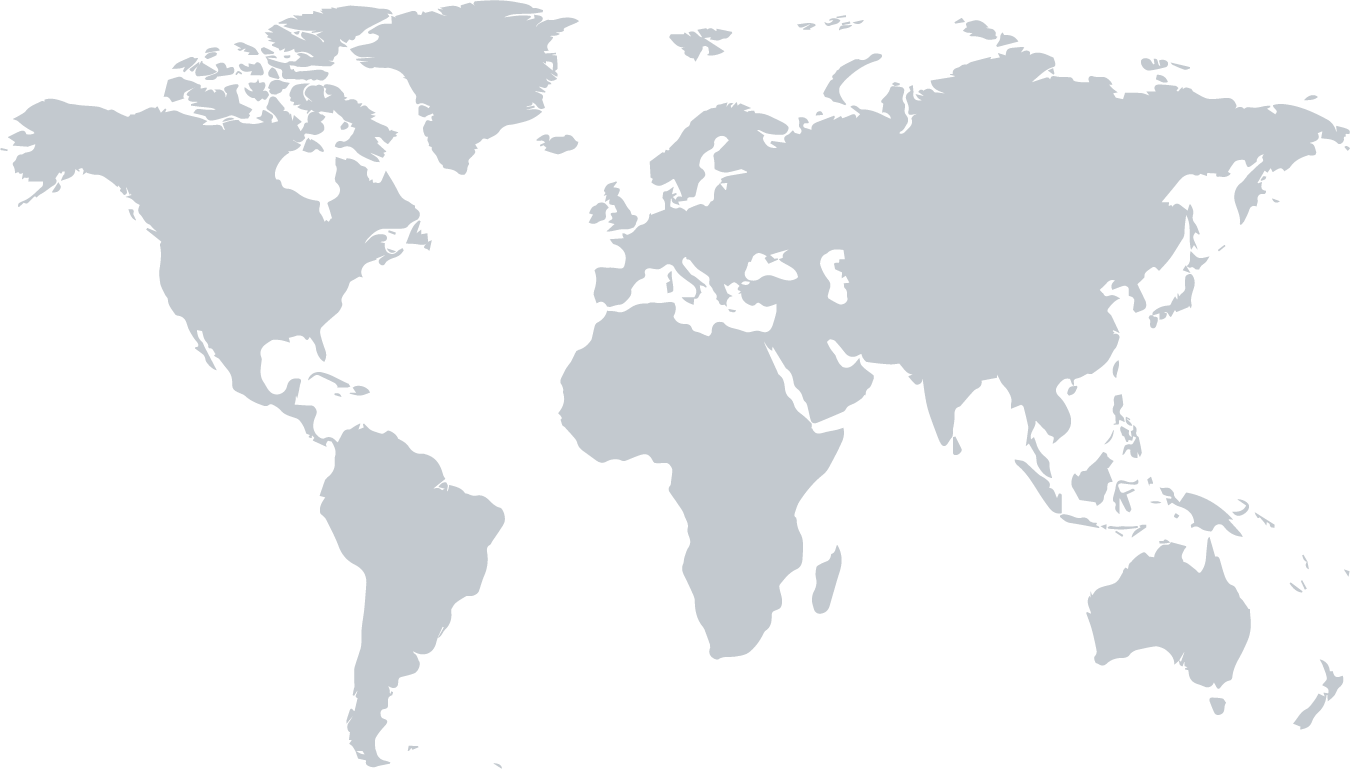 Location 1
Location 3
Briefly tell us about this 
company division.
Briefly tell us about this company division.
Location 2
Briefly tell us about this 
company division.
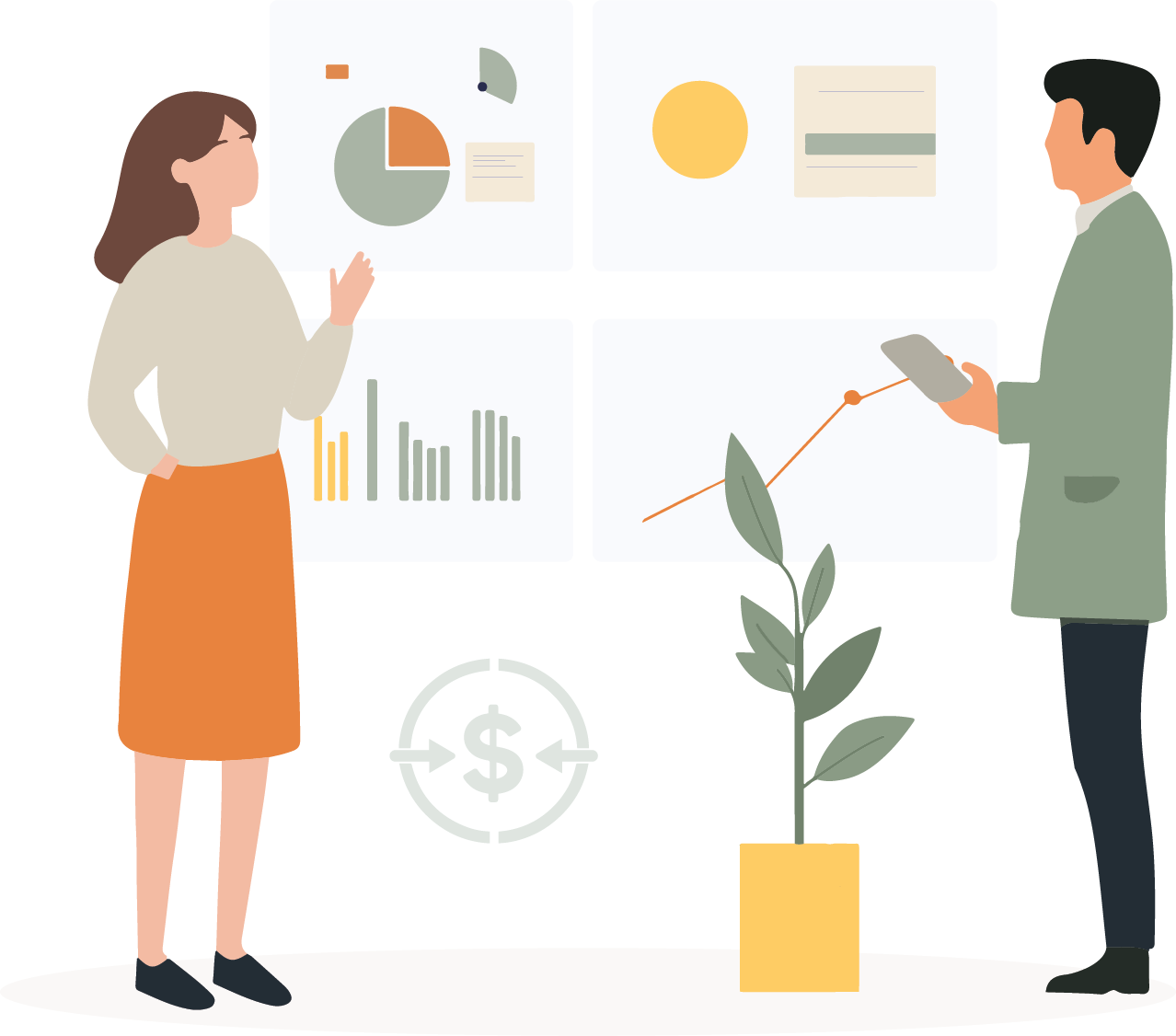 05
FINANCIALS
Briefly tell about the slides that 
will be included in this group
FINANCIAL PLAN
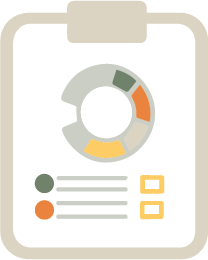 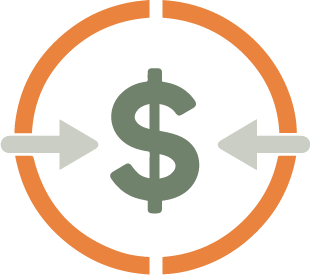 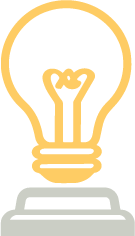 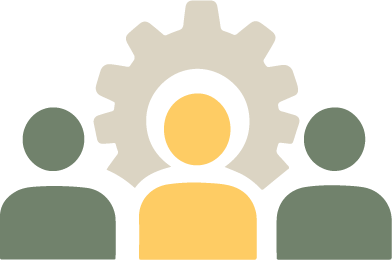 Funding
Requirements
Key Financial
Goals
Key Financial
Statements
Overview
Briefly introduce the financial plan as a roadmap for the company's future financial growth and sustainability.
If applicable, state any funding or investment needs to achieve your financial goals.
Outline your primary financial objectives, such as revenue targets, profitability, and cost management.
Mention the main financial documents (income statement, balance sheet) that will be covered.
BALANCE SHEET
Assets
Liabilities
Equity
Equation
List current assets 
(cash, accounts receivable, inventory) and fixed assets (property, equipment).
Include both short-term liabilities (accounts payable, short-term debt) and long-term liabilities (loans, mortgages).
Show owner’s equity or shareholders’ equity, which represents ownership in the company.
Ensure the balance sheet follows the equation:
Assets = Liabilities + Equity
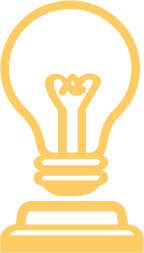 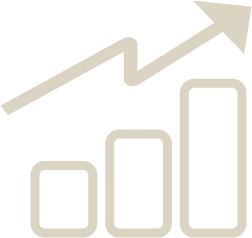 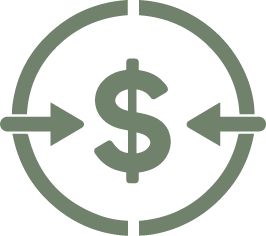 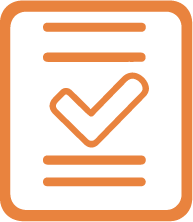 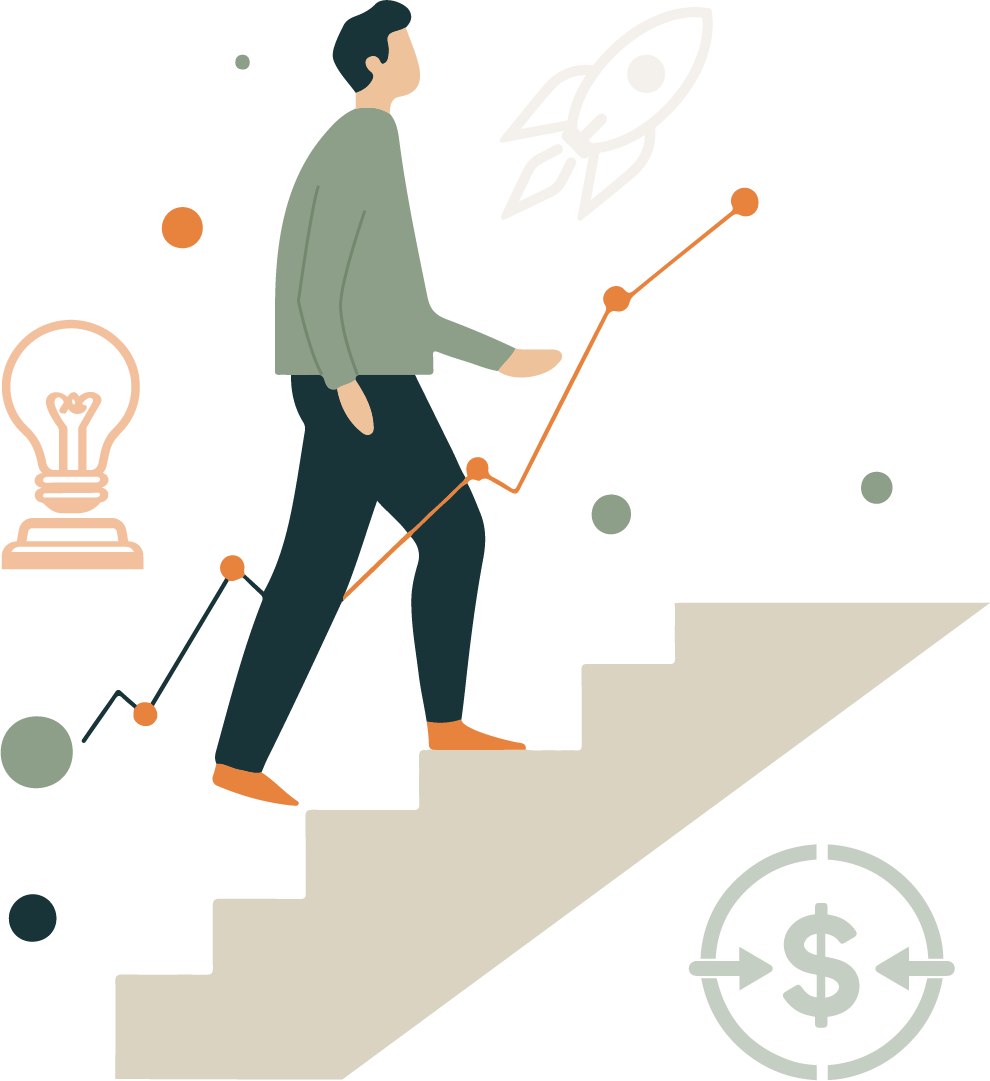 06
RISKS
Briefly tell about the slides that will be included in this group
RISK ANALYSIS
Category
Details
Identify risks related to internal processes, supply chain disruptions, 
or technology failures.
Discuss risks tied to cash flow management, funding, or economic factors like interest rates.
Discuss potential changes in market conditions, consumer preferences, 
or economic downturns that could affect your business.
Highlight the possibility of increased competition or new market entrants.
Market Risk
Competitive Risk
Operational Risk
Financial Risk
MITIGATION STRATEGIES
Market Risk 
Mitigation
Operational Risk 
Mitigation
Competitive Risk 
Mitigation
Financial Risk 
Mitigation
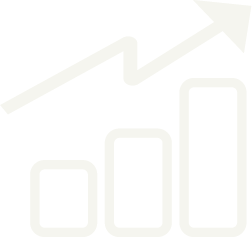 Implement efficient processes, invest in technology, and establish backup suppliers.
Focus on innovation, strengthen your unique selling proposition (USP), and monitor competitors closely.
Maintain cash reserves, create a detailed financial plan, and secure diverse funding sources.
Diversify product offerings, conduct market research, and stay adaptable to changes in demand.
THANK YOU
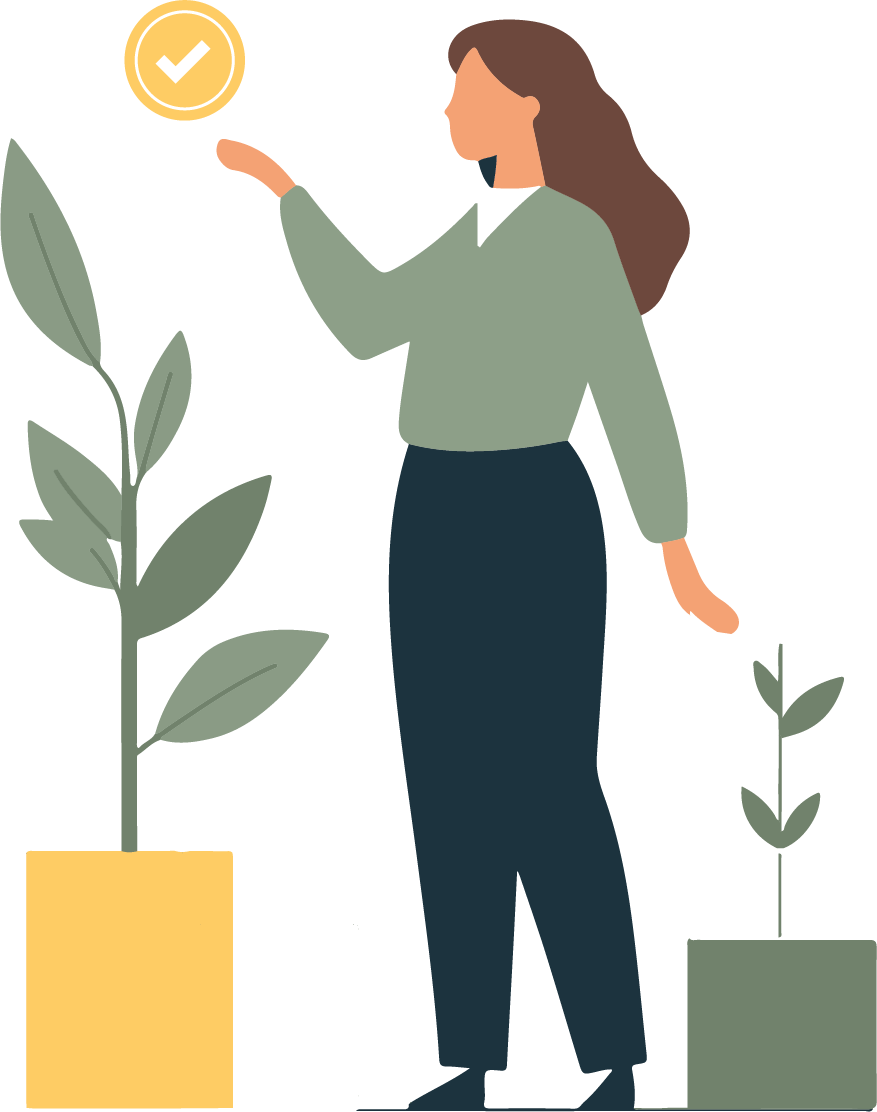 For Your Attention
Our Contacts:
T: +1-123-456-7890
M: businessroadmaptemplate@mail.ltd
W: businessroadmaptemplate.ltd
We are on Social Networks:
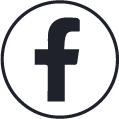 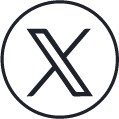 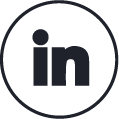